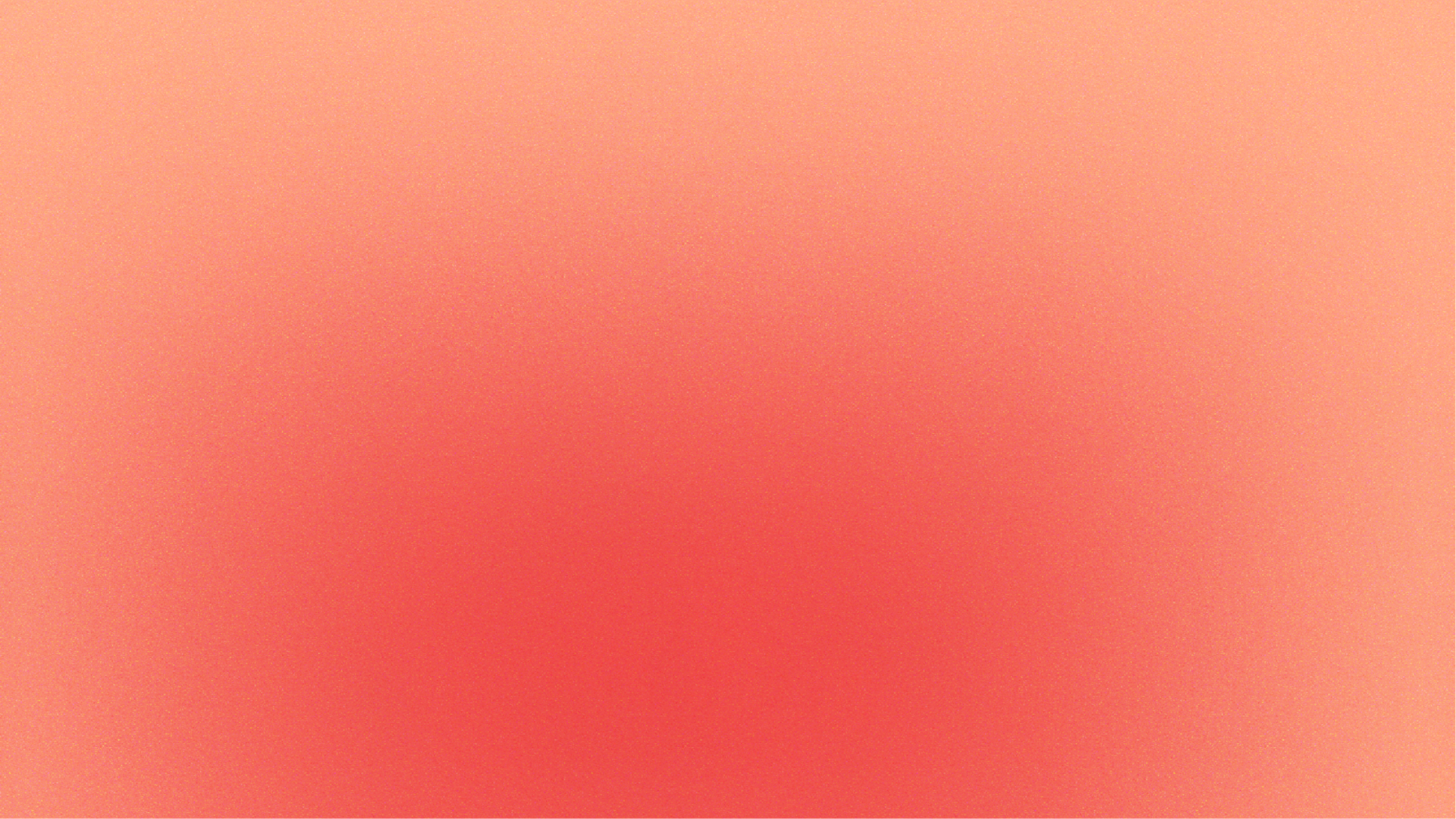 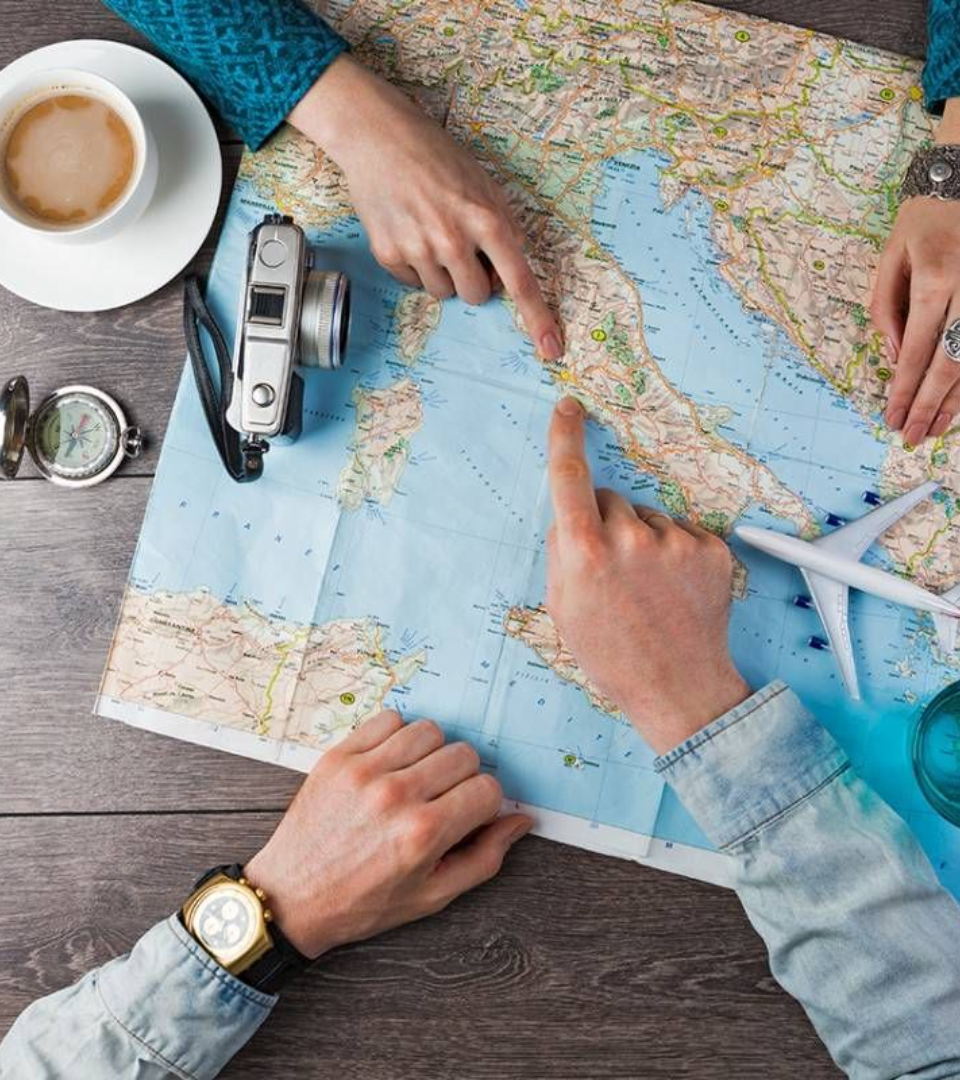 newUROKI.net
Профессия: менеджер туризма
Профессия менеджера туризма - это уникальная возможность познакомить людей с разнообразным миром путешествий и приключений. Менеджер по туризму играет важную роль в организации потрясающих путешествий и помогает людям осуществить свои мечты об отпуске.
Презентация профориентационного урока по теме: Тема 20. Профориентационное занятие «Россия гостеприимная: узнаю о профессиях на благо общества» (туризм и гостеприимство) - четверг, 01.02.2024 (01 февраля 2024 года)
"Профессия: менеджер туризма" - профориентационный урок "Россия – мои горизонты"
«Новые УРОКИ» newUROKI.net
Всё для учителя – всё бесплатно!
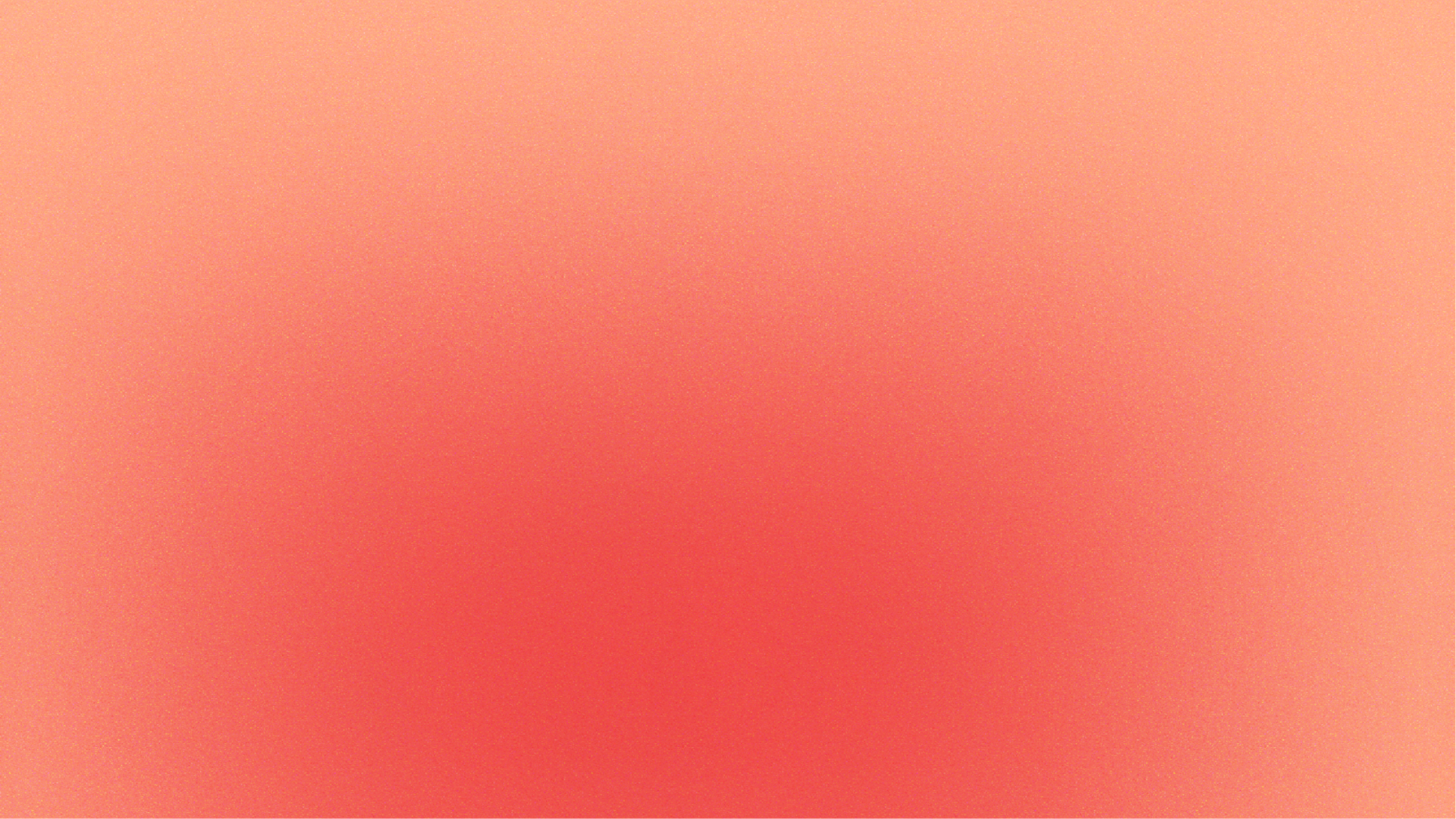 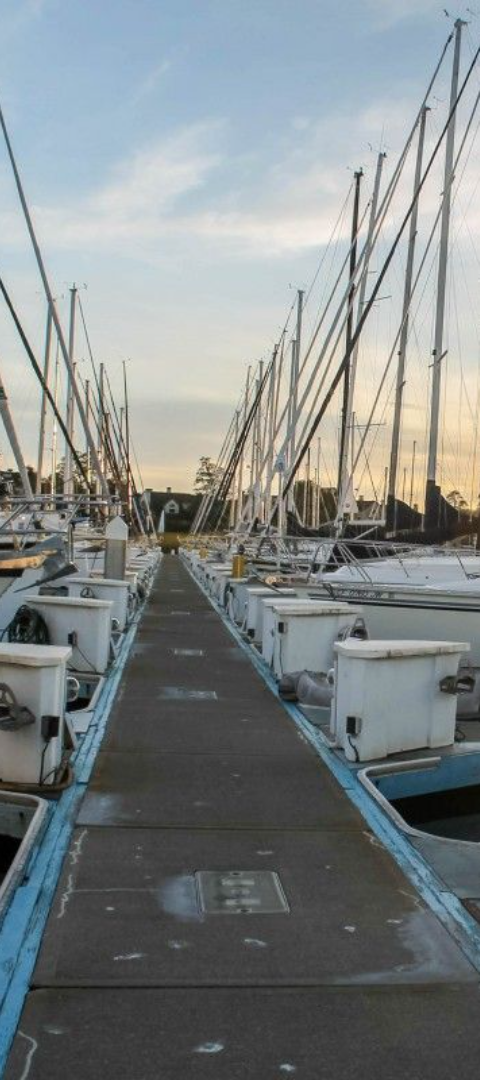 newUROKI.net
Специальности в туристической отрасли
1
2
Туроператор
Гид-переводчик
Организует и продает туры различной продолжительности и отдых по родному и зарубежному обслуживанию.
Проводит экскурсии и сопровождает туристов на маршрутах по различным странам.
3
Менеджер гостиничного бизнеса
Управляет гостиницами, отелями и комплексами, обеспечивая комфортное проживание для туристов.
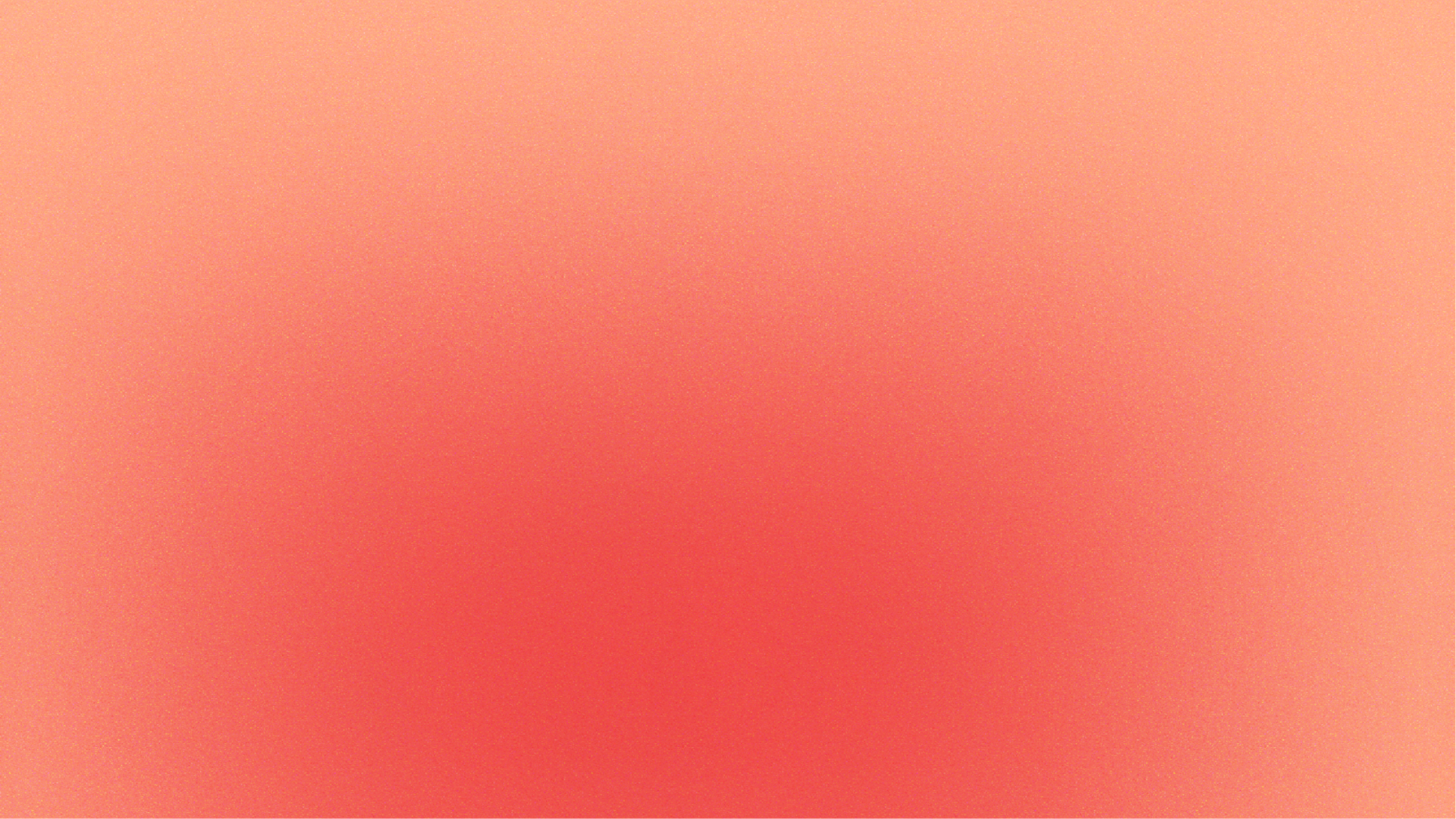 newUROKI.net
Чем занимается менеджер по туризму?
Планирование путешествий
Клиентский сервис
Разработка маркетинговых стратегий
Предоставление информации о путешествиях, поддержка клиентов и консультирование по всем вопросам относительно отдыха и туров.
Создание уникальных маршрутов, бронирование гостиниц, авиабилетов и логистика для туристических групп.
Продвижение и продажа туристических продуктов, а также организация и проведение рекламных кампаний.
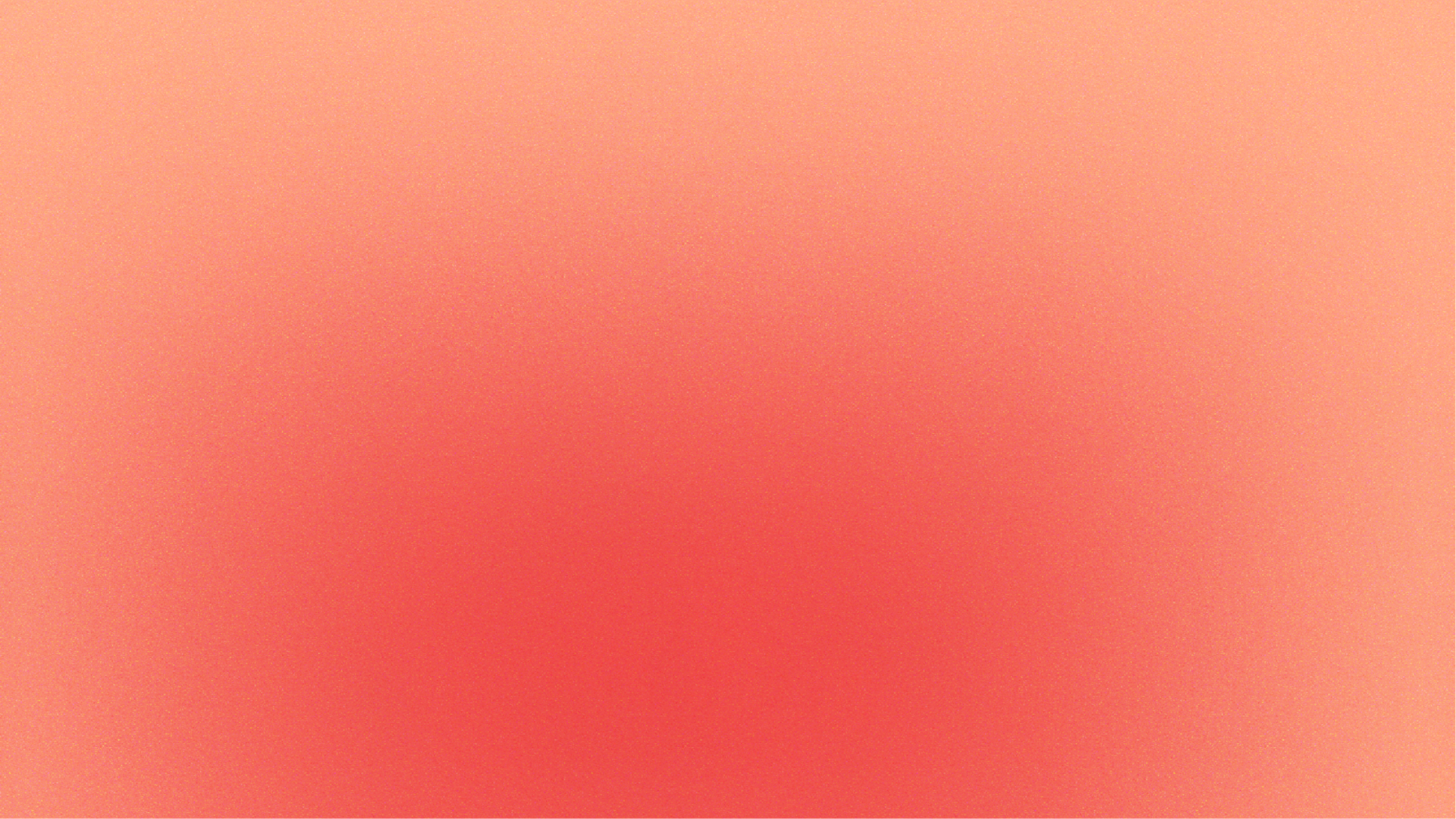 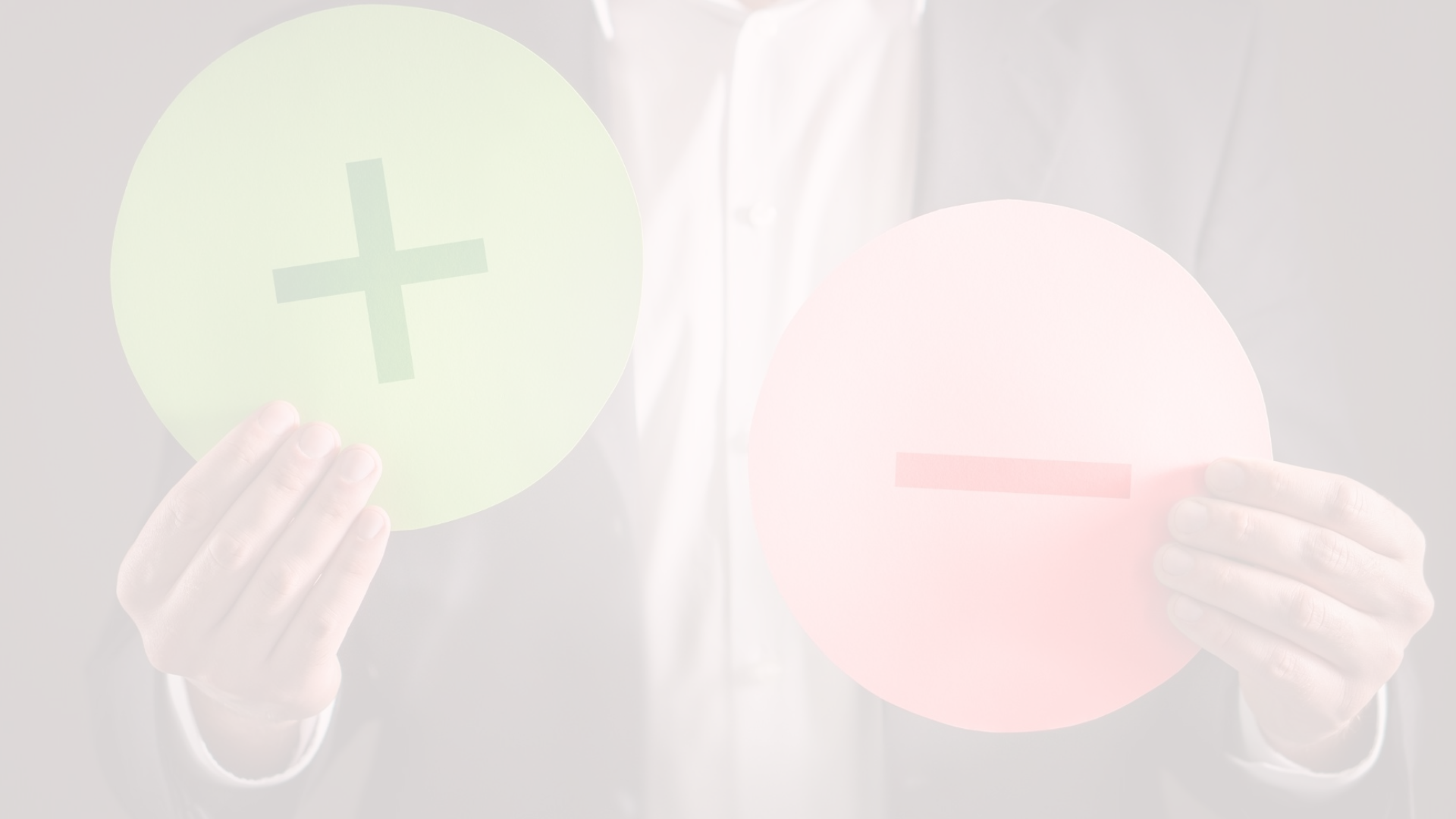 newUROKI.net
Плюсы и минусы работы в туризме
1
2
Плюсы
Минусы
Возможность путешествовать, узнавать новое. Интересные знакомства. Атмосфера отпуска на работе.
Работа в выходные и праздники. Временные трудности для тех, кто не любит долгие отсутствия дома.
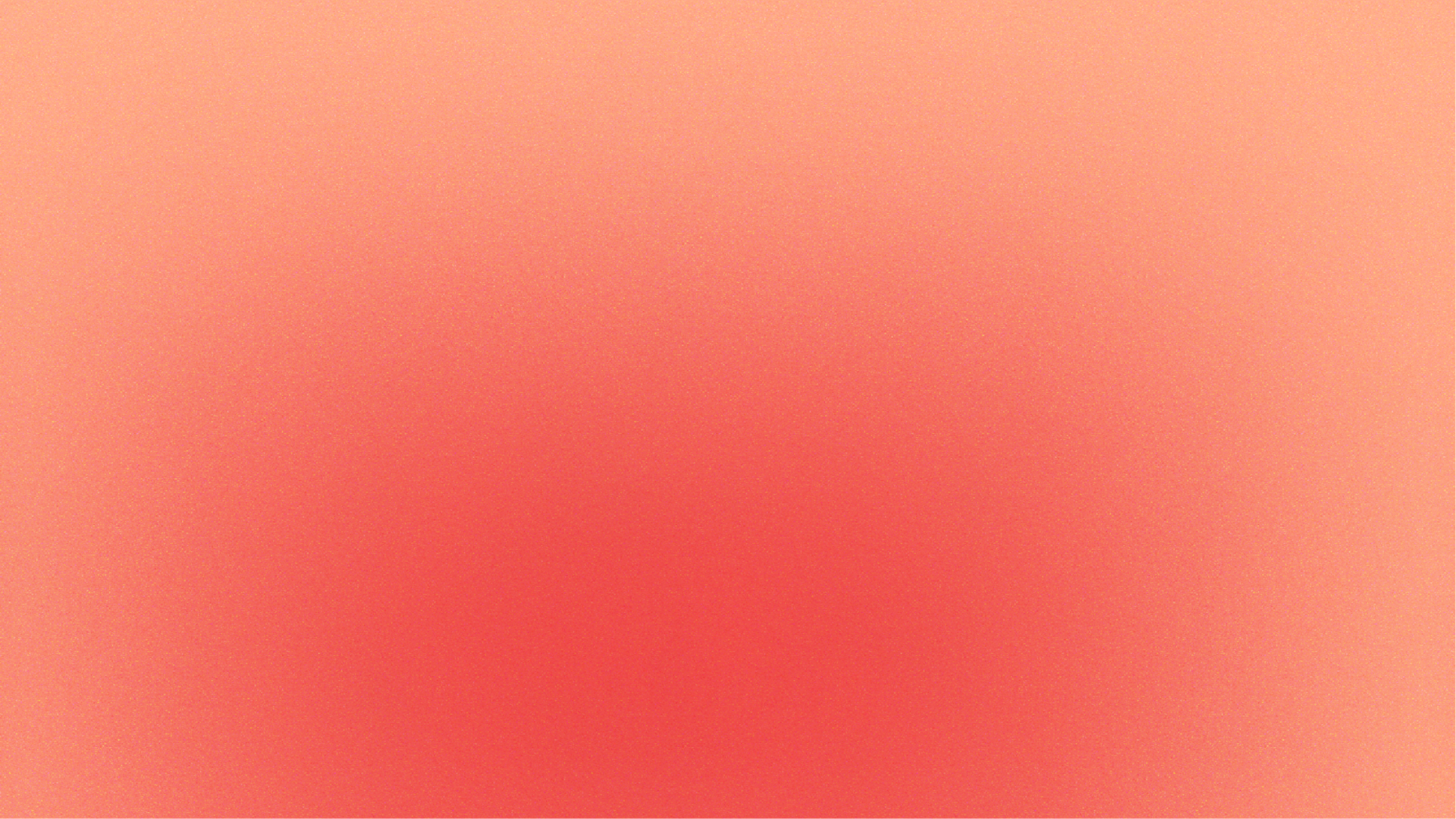 newUROKI.net
Мифы о работе в туризме
1
2
Миф 1: Все работники в туризме постоянно отдыхают в экзотических странах
Миф 2: Работа в туризме всегда связана с высоким доходом
Работники в сфере туризма могут организовывать путешествия, но это не означает, что они постоянно сами там отдыхают.
Начальный уровень оплаты труда в туризме может быть невысоким, требуются время и опыт для роста.
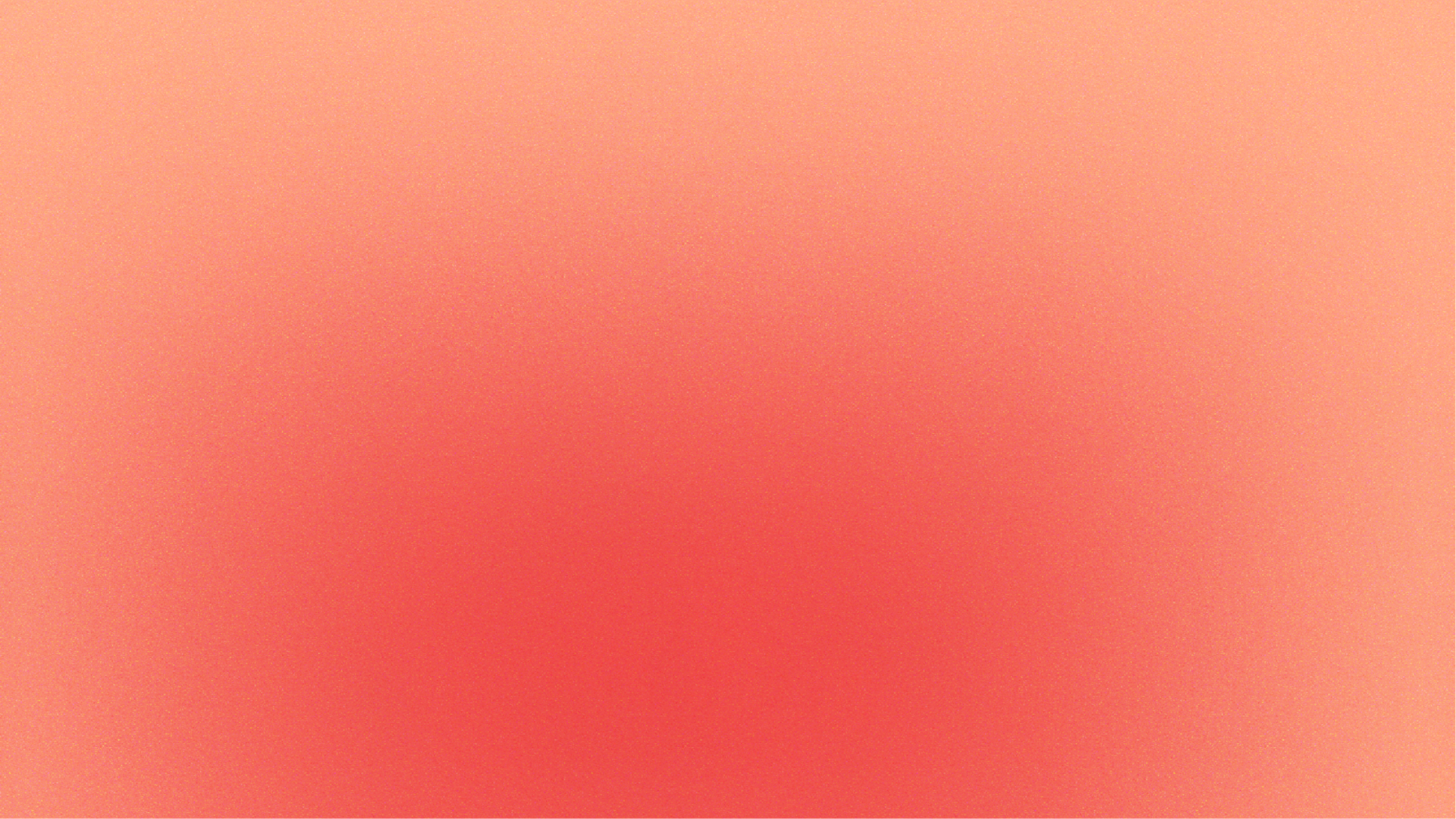 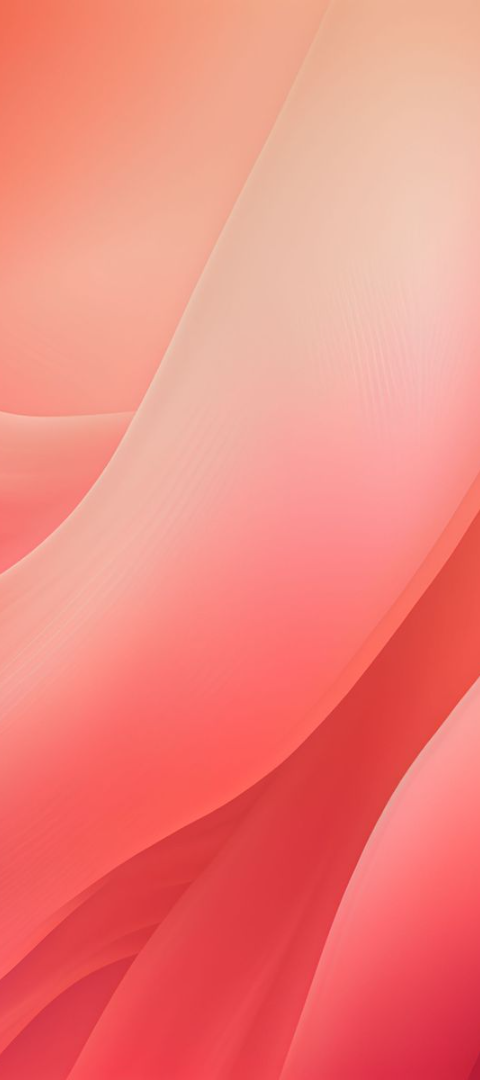 newUROKI.net
Ключевые качества для успешной карьеры в туризме
Коммуникабельность
Организационные навыки
Умение находить общий язык с разными людьми и убедительно донести информацию.
Способность планировать, организовывать и контролировать процессы с учетом всех деталей.
Креативность
Умение предлагать нестандартные подходы к организации путешествий и проведению времени для клиентов.
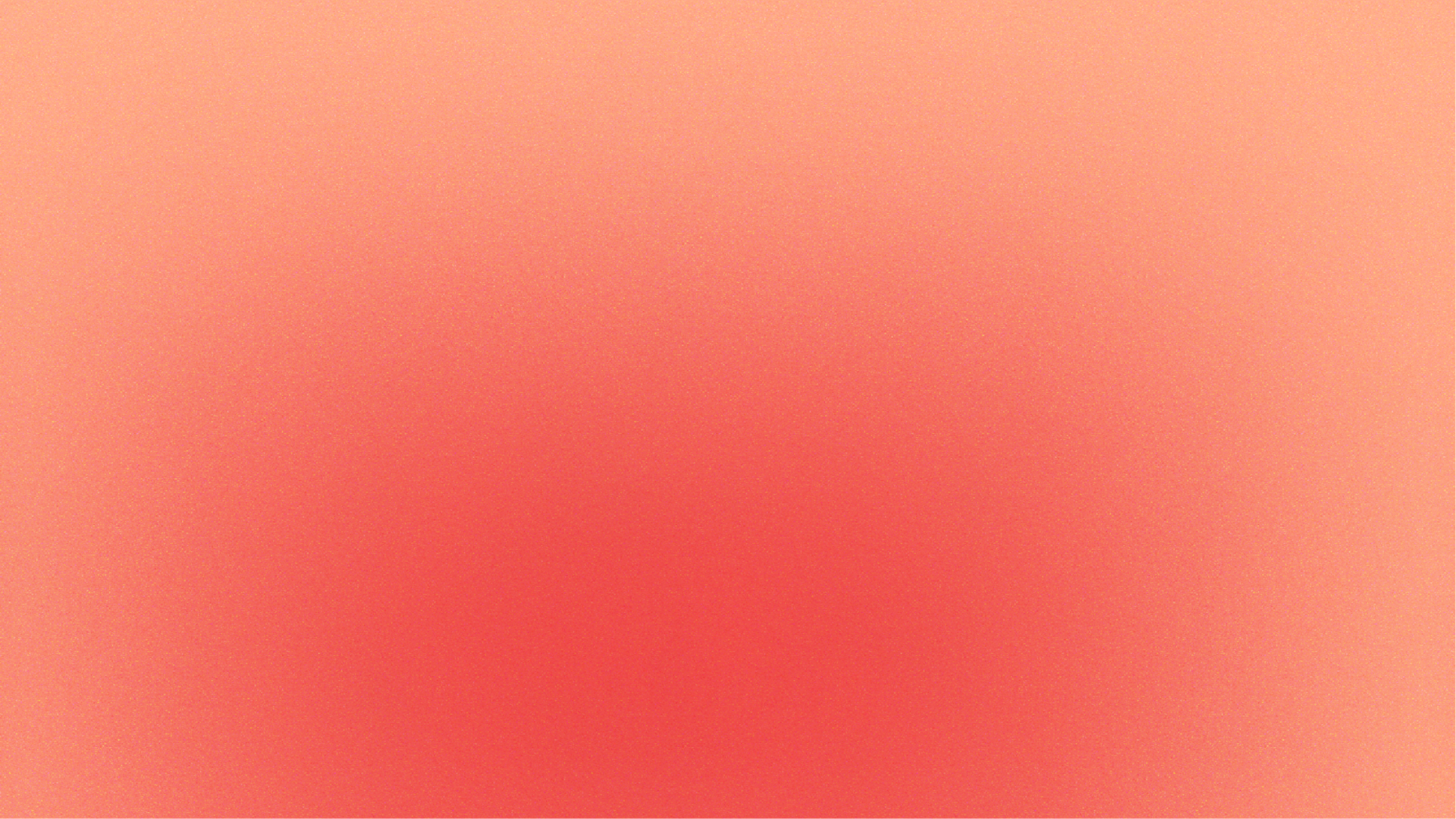 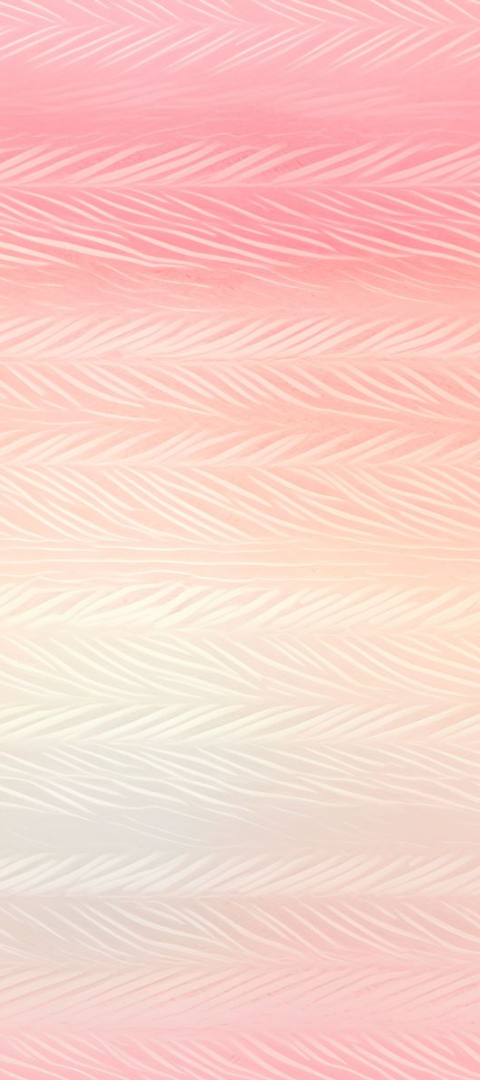 newUROKI.net
Практические советы и вопросы для обсуждения
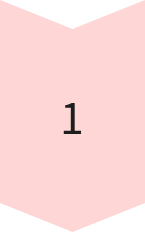 Выбор специализации
Как выбрать наилучшую специализацию в туризме?
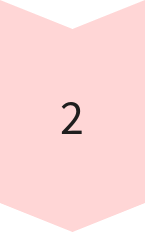 Наработка опыта
Как найти возможности для практики и стажировок в туристических компаниях?
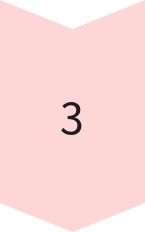 Изучение языков
Какие языки будут наиболее полезны в работе с туристами?